ÚSTAV PRIEMYSELNÉHO INŽINIERSTVA, MANAŽMENTU A KVALITY
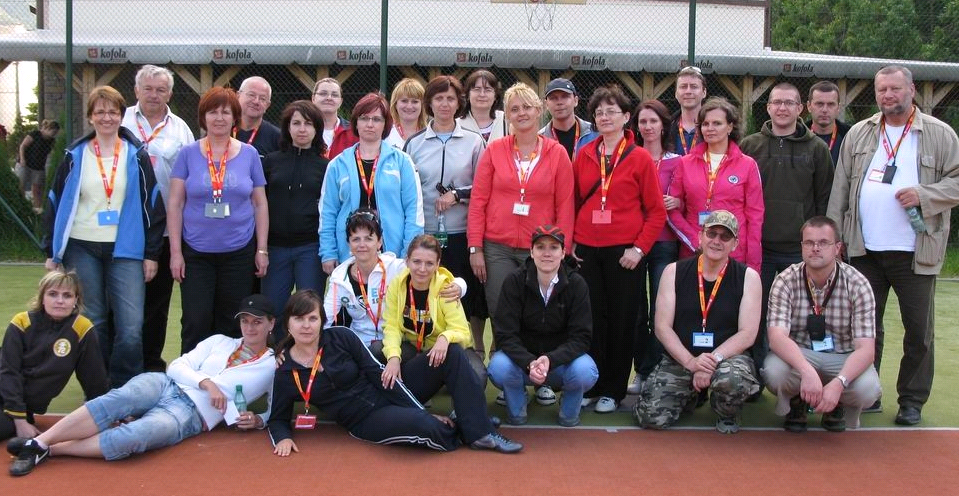 AKREDITOVANÉ ŠTUDIJNÉ PROGRAMY
2
PROFIL ABSOLVENTA (Bc.) – priemyselné manažérstvo
3
PROFIL ABSOLVENTA (Bc.) – personálna práca v priemyselnom podniku
4
ČO PONÚKAME ?
ERASMUS mobility
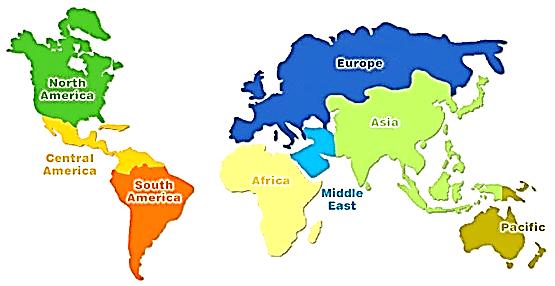 5
ČO PONÚKAME ?
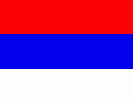 Stretnutia so zahraničnými študentmi
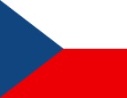 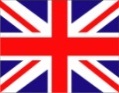 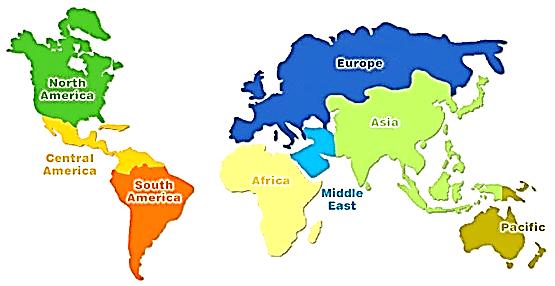 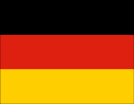 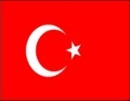 6
ČO PONÚKAME ?
Prednášky so zahraničnými prednášateľmi
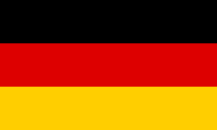 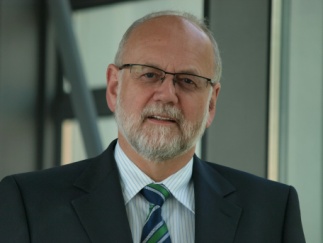 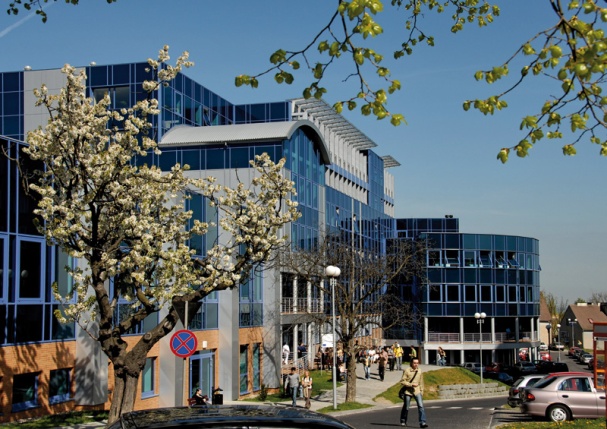 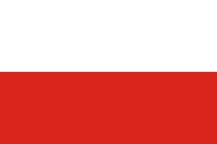 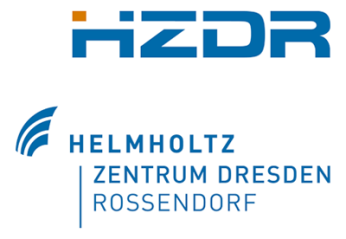 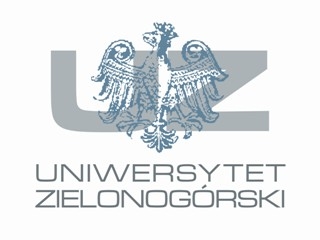 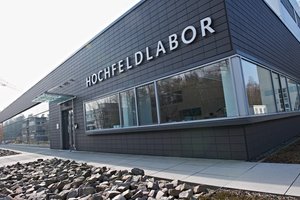 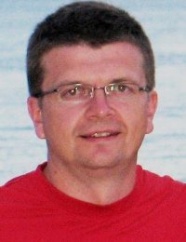 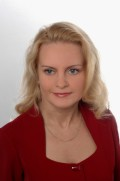 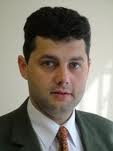 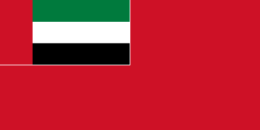 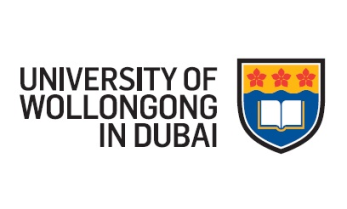 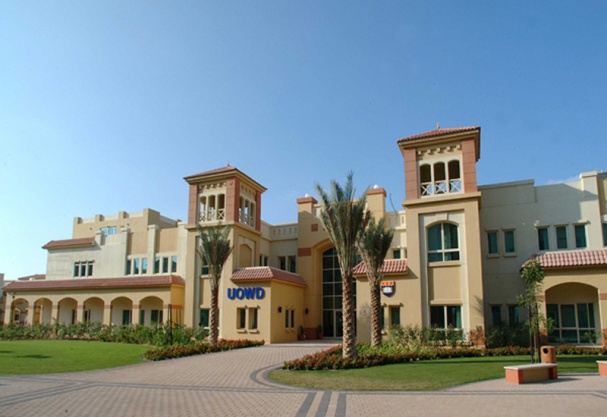 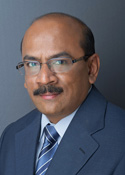 7
ČO PONÚKAME ?
Prednášky odborníkov z praxe
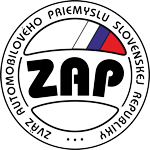 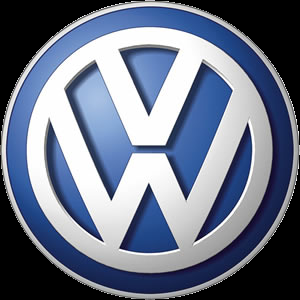 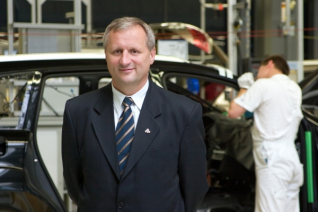 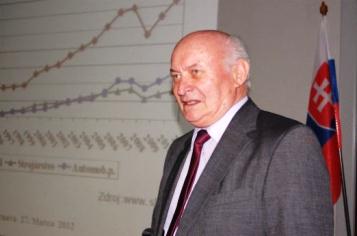 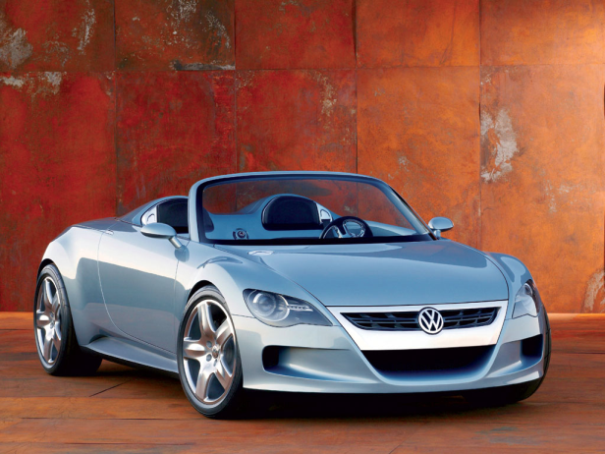 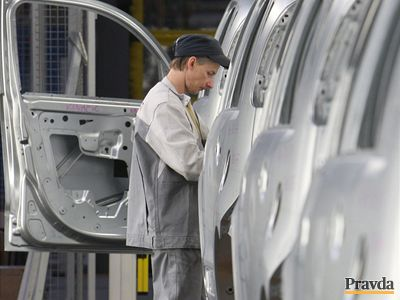 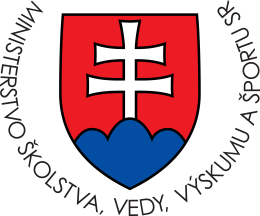 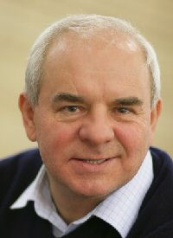 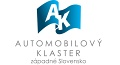 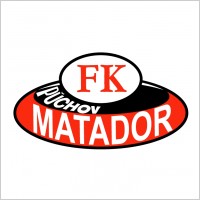 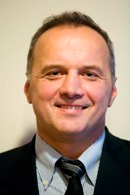 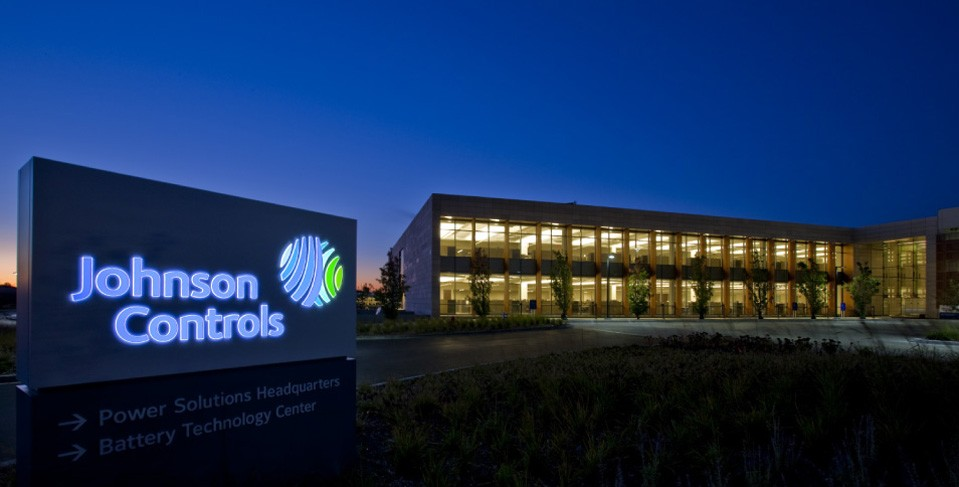 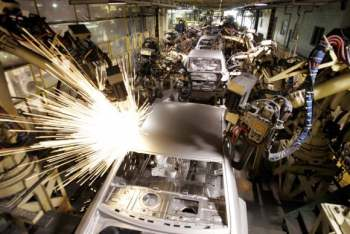 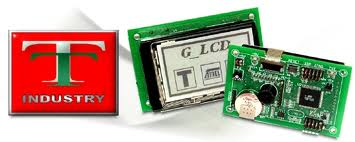 8
ČO PONÚKAME ?
Súťaže pre študentov a ŠVOČ
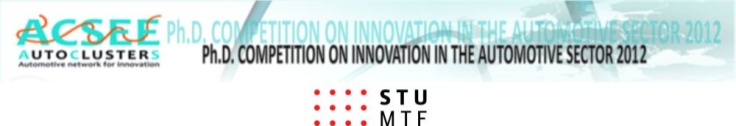 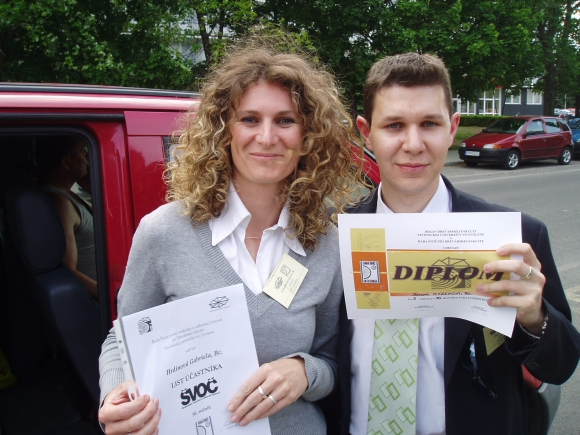 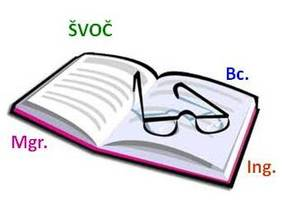 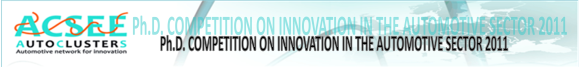 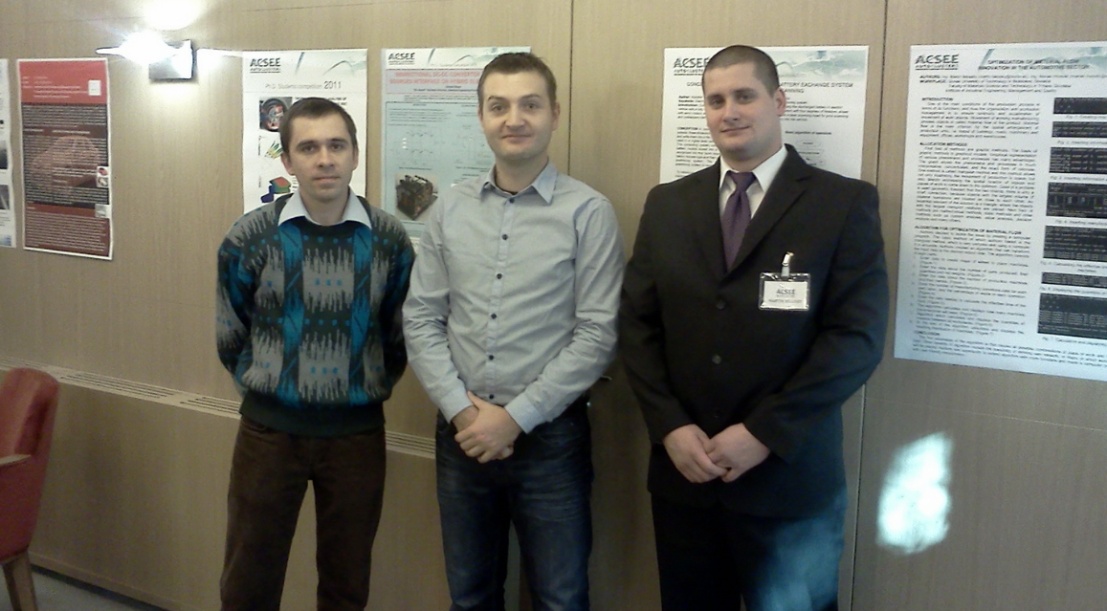 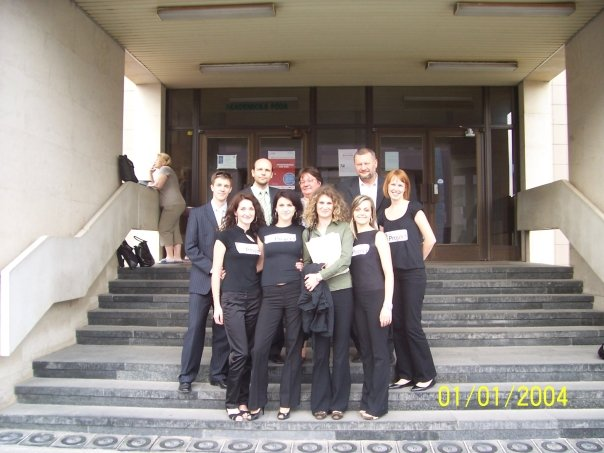 9
ČO PONÚKAME ?
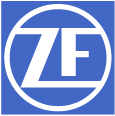 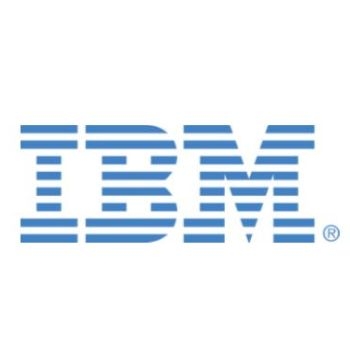 Exkurzie
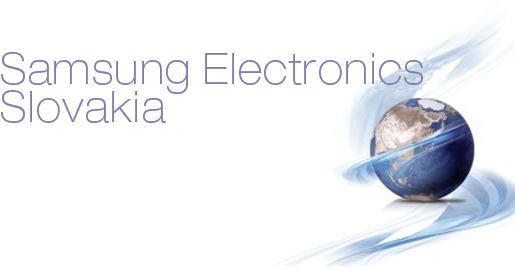 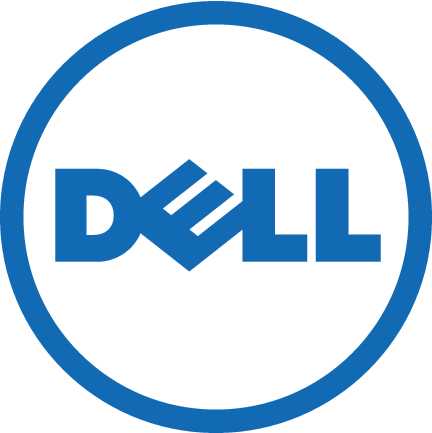 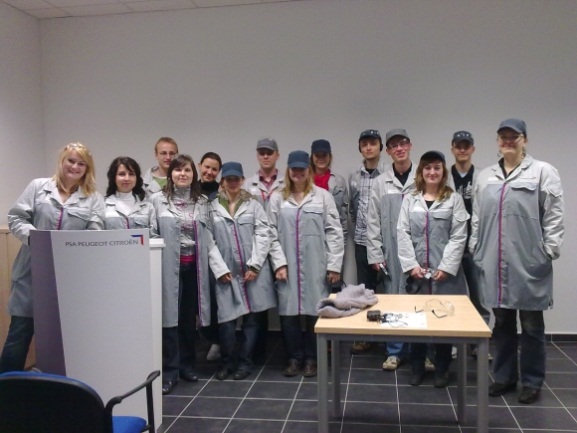 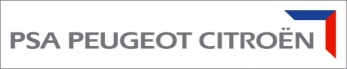 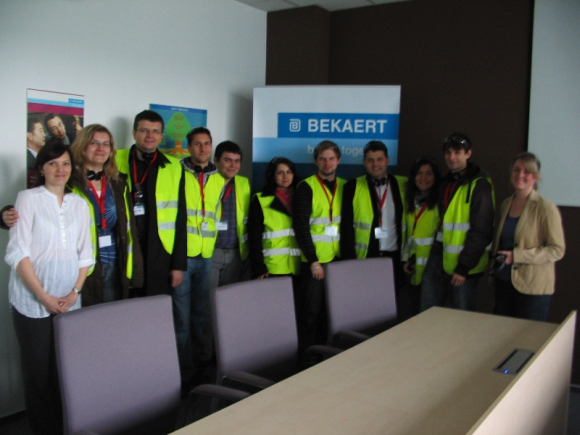 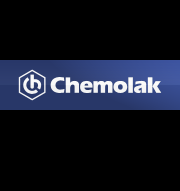 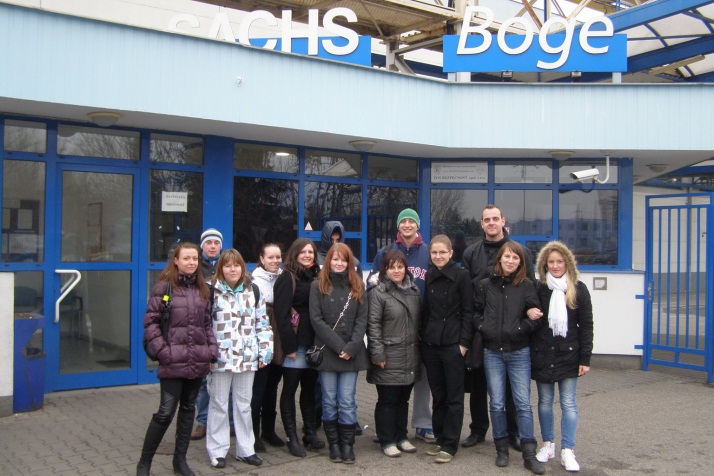 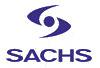 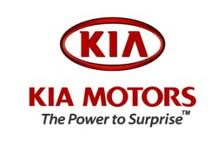 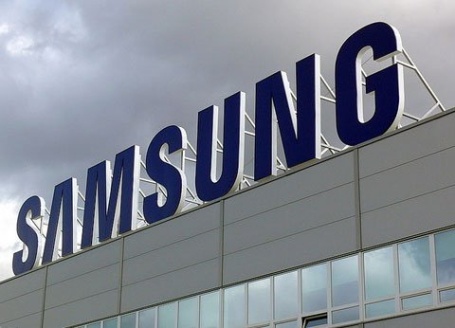 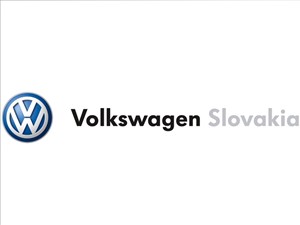 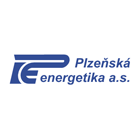 KDE VŠADE PRACUJÚ NAŠI ABSOLVENTI
10
ČO PONÚKAME ?
Publikovanie a publikácie
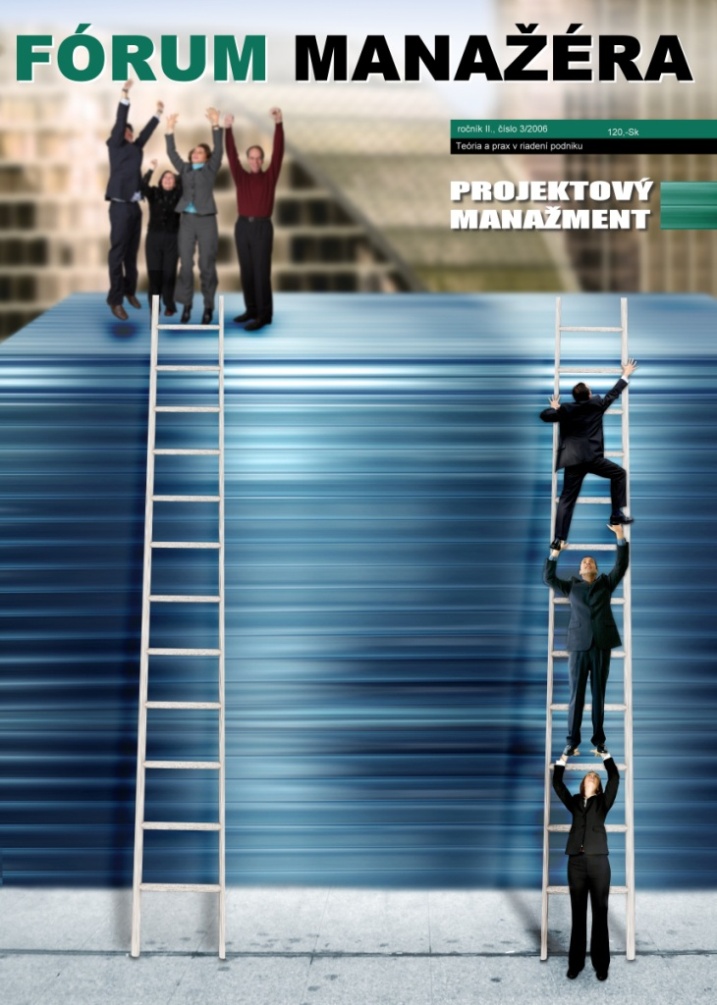 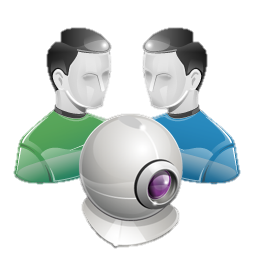 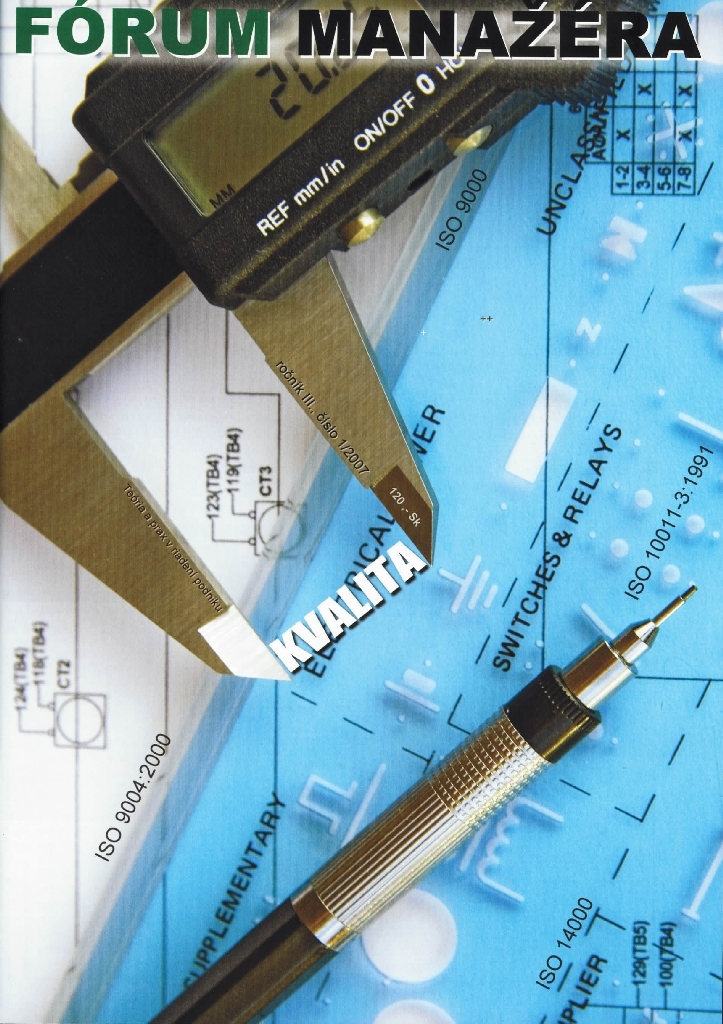 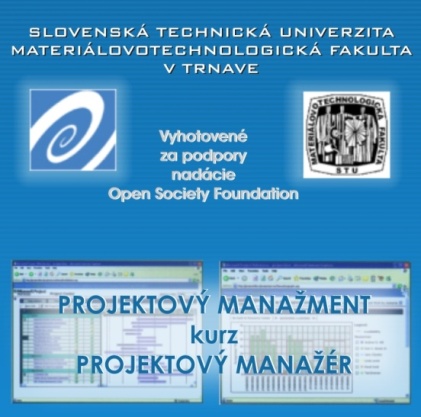 11
ČO PONÚKAME ?
Nadštandardné získavanie kvalifikácie
Základy ekonomickej, finančnej a daňovej problematiky podnikateľských subjektov
Základy ekonomiky pre  neekonómov
EBC*L  stupeň „A“
Manažérske účtovníctvo
Projektový manažment (9 modulov)
MS Project I - začiatočníci 
MS Project II - pokročilý
Plánovanie a controlling – efektívny nástroj riadenia firmy v konkurenčnom prostredí
Logistika priemyselného podniku
Monitoring spokojnosti zákazníka
Marketingový výskum trhu	
Základné metódy a  nástroje štatistického riadenia procesov
Zložitejšie štatistické metódy manažérstva kvality
Udržateľné spoločensky zodpovedné podnikanie
Riešenie konfliktov
Kreatívne riešenie problémov a vedenie workshopov 
Časový manažment
Vedenie  efektívnych  porád
Rozvoj komunikačných zručností
Asertívna komunikácia
Efektívna manažérska komunikácia
Komunikačné a obchodné zručnosti
Koučing–progresívna forma rozvoja podriadených
Moderné trendy vedenia ľudí a motivácia
Riadenie zmeny a firemná kultúra
Rozvoj prezentačných zručností
Vzdelávanie na pracovisku pre prvolíniových manažérov - zácvik na pracovisku
Vzdelávanie na pracovisku pre prvolíniových manažérov
12
ČO PONÚKAME ?
Neformálne stretnutia pedagógov a študentov
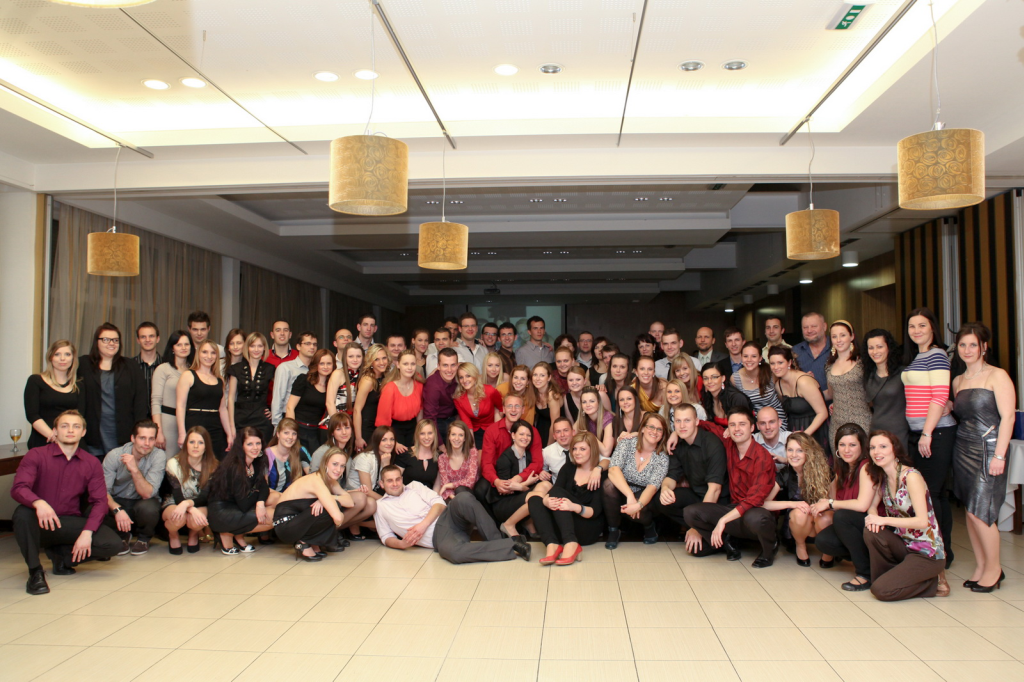 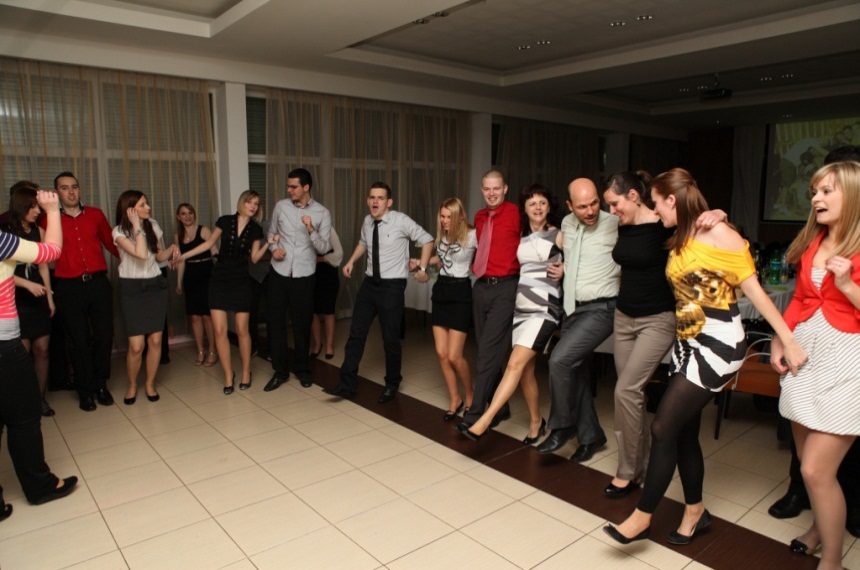 13
ČO PONÚKAME ?
14
PROFIL ABSOLVENTA (Ing.) – priemyselné manažérstvo
15
ĎAKUJEME ZA POZORNOSŤ !
Tešíme sa na stretnutie s Vami
v budúcom akademickom roku.
Kolektív UPMK